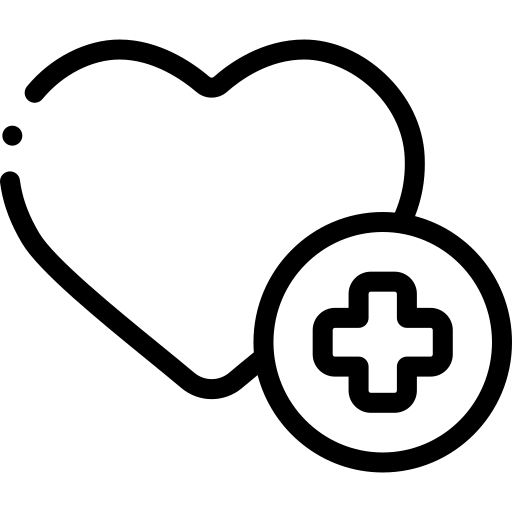 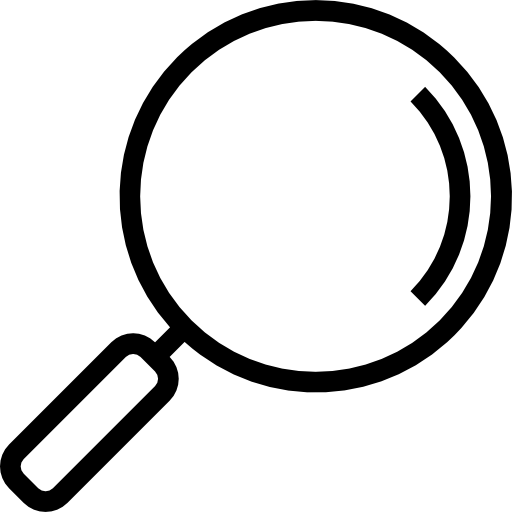 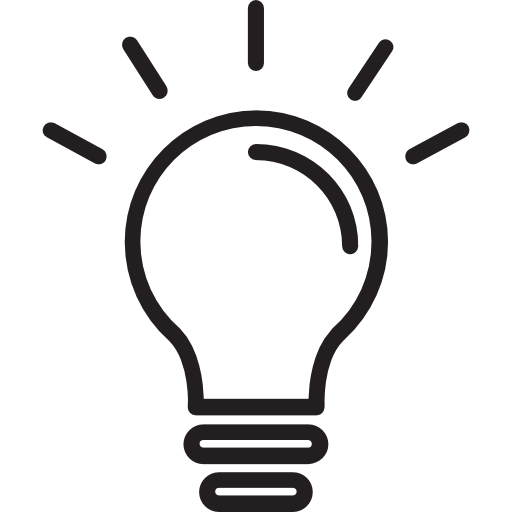 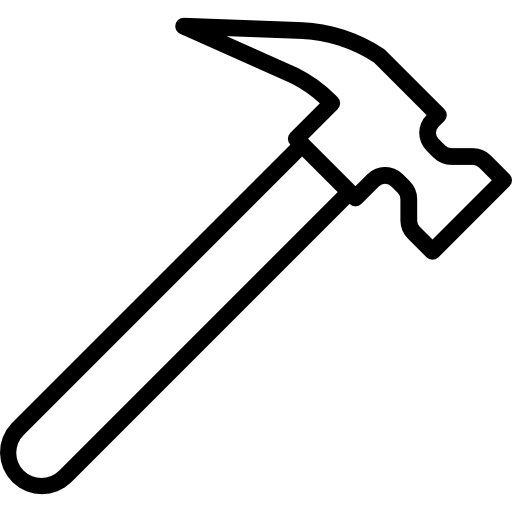 EMPATIZAR
DEFINIR
IDEAR
PROTOTIPAR
TESTEO
OBJETIVO
DEFINICIÓN CURRÍCULO
NARRATIVA
ALUMNO
TEMPORALIZACIÓN DE SESIONES, DINÁMICAS Y MECÁNICAS
INDICADORES
MAPA EMPATIA
JUGADORES
DINÁMICAS
VERBOS
AMY JO
ENTORNO
Próximo
Lejano
GRUPO
Relaciones
Liderazgo
Participación
INTERESES LÚDICOS
MECÁNICAS
WEISS y RADOFF
DAFO
MATERIALES
TRANSPOSICIÓN DIDÁCTICA
ESTÉTICA
PLANTILLA
CENTRO
PLATAFORMA Y PANEL DE CLASE
IDENTIFICACIÓN COMPONENTES
HUMANOS
RECURSOS
ESPACIOS
PRESENTACIÓN INICIAL
CONCRECCIÓN
INDICADORES
MATERIALES
PROPUESTA OBJETIVOS
OBJETIVO PRINCIPAL
OBJETIVO SECUNDARIO 1
OBJETIVO SECUNDARIO 2
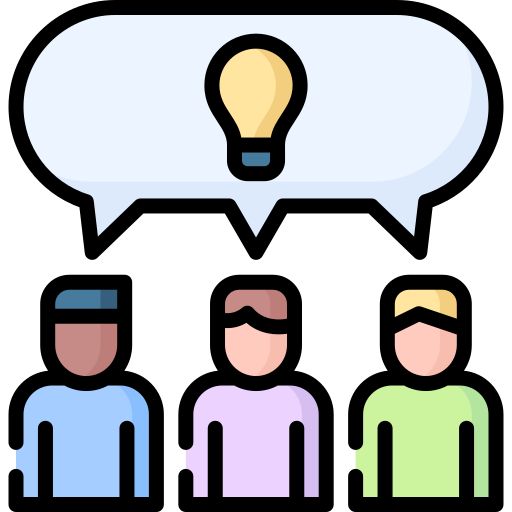 RECOMPENSAS
MECÁNICAS
EASTER EGGS
FIJAS
GRUPALES
INDIVIDUALES
LOTERIA
ALEATORIAS
SOCIAL
COLECCIÓN
UUDD:
CURSO
Nº ALUMNOS
MATERIA
CRITERIOS DE EVALUACIÓN
INTERESES
OBJETIVO
¿QUÉ AVENTURA VAN A VIVIR TUS ALUMNOS?
NARRATIVA.
COMPLETA CADA PREGUNTA
¿QUÉ TIPO DE ACCIONES TENDRÁN QUE HACER?
¿QUÉ TIPO DE ACCIONES TENDRÁN QUE HACER?¿ESTÁN ASOCIADAS CON EL CURRÍCULO?
¿RECEPTORES O CREADORES DE LA NARRATIVA?
¿SE IDENTIFICAN CON LOS PERSONAJES?
¿EN PRIMERA O TERCERA PERSONA?
¿QUÉ COMPORTAMIENTOS SON LOS ESPERADOS?
COOPERAN O COMPITEN
EXPERIENCIA DEL PARTICIPANTE. ¿QUÉ CUENTAN CUANDO LLEGAN A CASA?
DINÁMICAS Y MECÁNICAS
ELIGE SOLO 4. LAS MÁS APTAS PARA TU SISTEMA
COMPONENTES
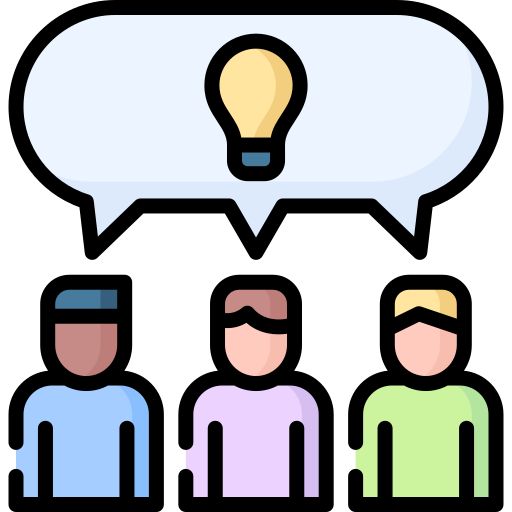 0.
SESIÓN PRESENCIAL MÓDULO 2.
OBJETIVO: Diseñar una narrativa para tu materia
1
CONTENIDOS
3
 PADLET 
RECOGIDA MUNDOS NARRATIVOS
4
ELEGIR MUNDO NARRATIVO
5
CREAR TRAMA
6
DESARROLLAR HISTORIA
2
LLUVIA IDEAS
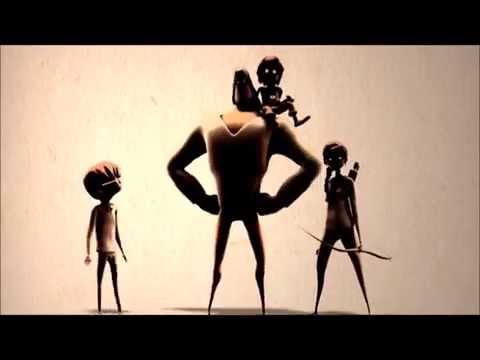 4.1.
DESARROLLA
MUNDO ELEGIDO
5.1.
PROTAGONISTA
CONFLICTO 
DESAFIO
http://bit.ly/PADLETMOD2
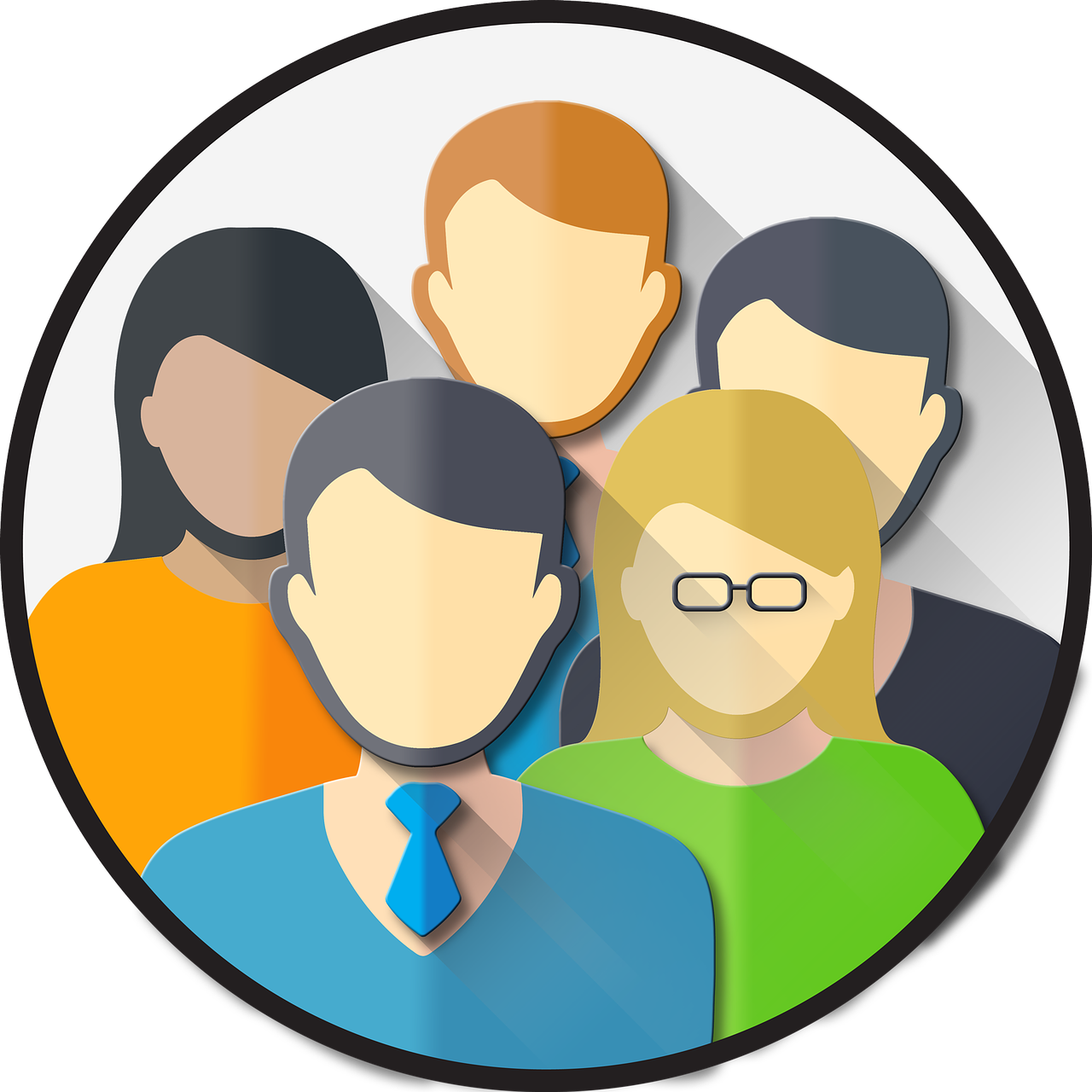 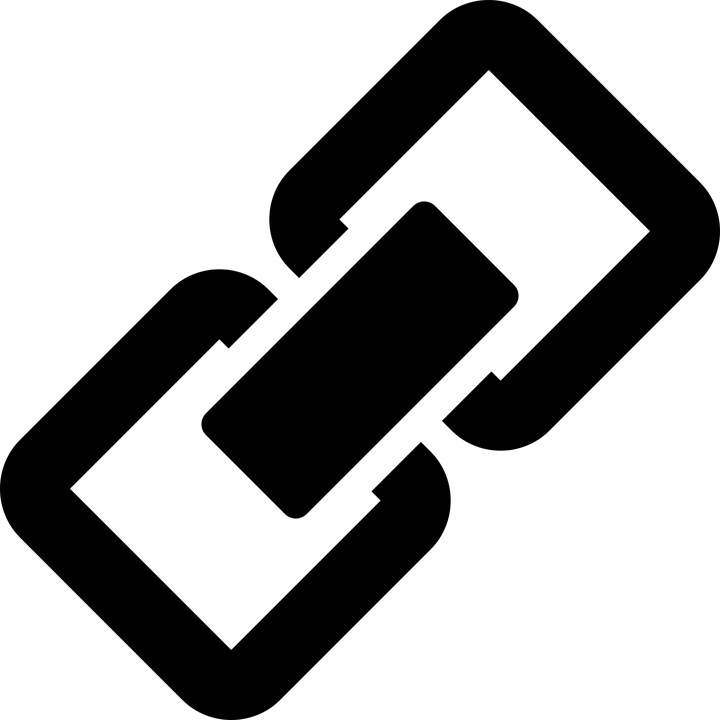 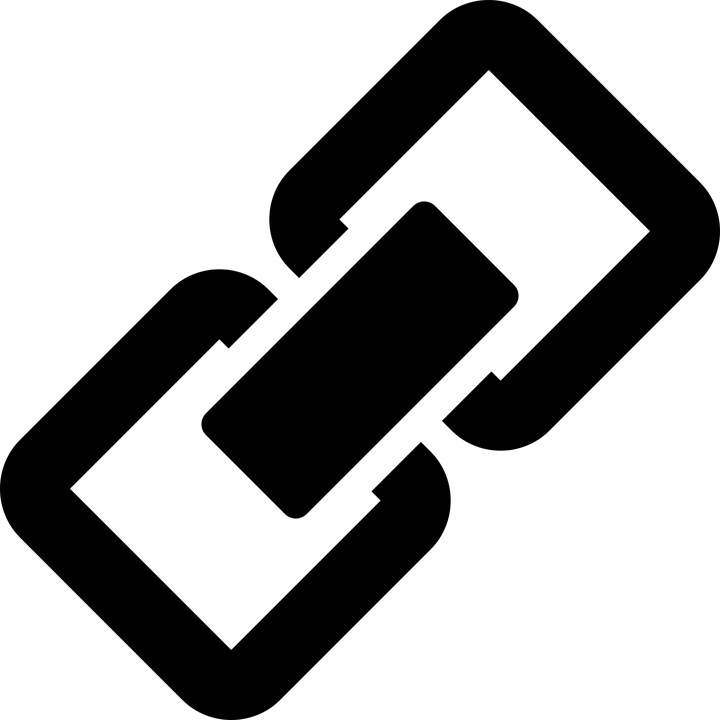 6.1. FASES: VIAJE DEL HÉROE
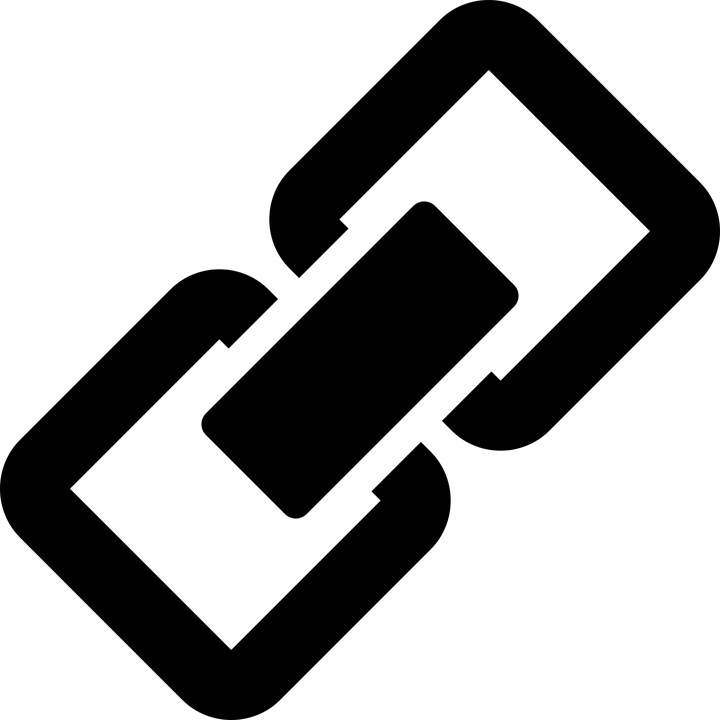 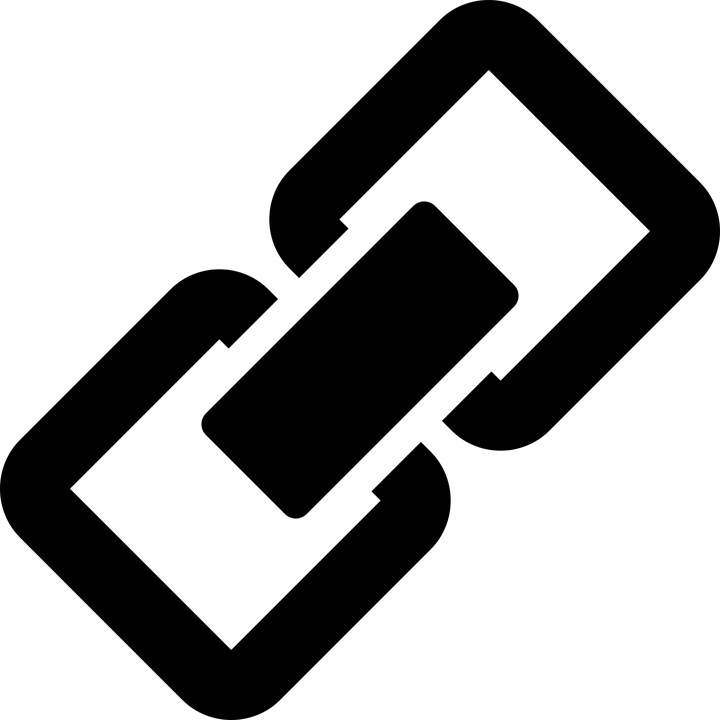 ¿Es adecuado para nuestro objetivo de aprendizaje?
5.2.
REDUCIR A DOS FRASES
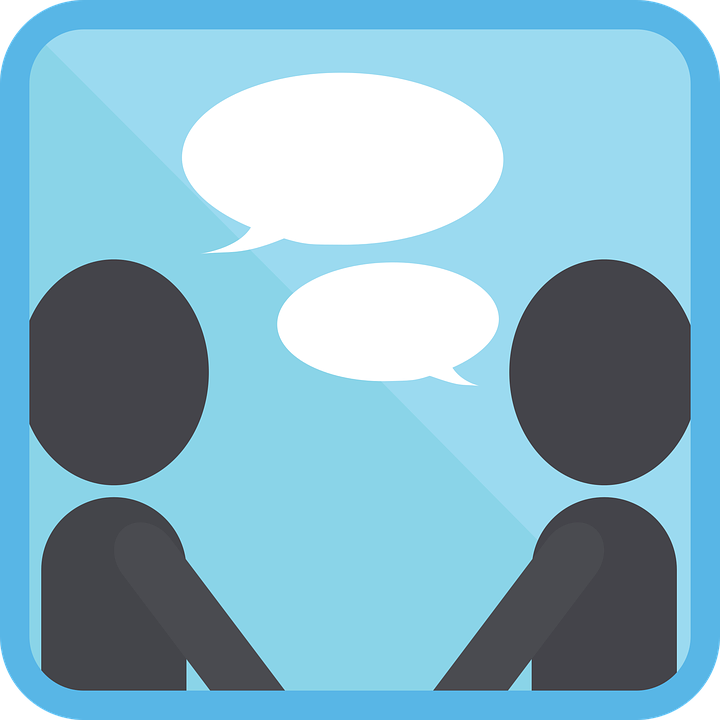 4.2.
SUBIR AL PADLET
7
TEMPORALIZAR
, 
FINALIZAR
Y
EVALUAR
IDONEIDAD
6
DESARROLLO
HISTORIA
Y 
PERSONAJES
5
CREAR TRAMA
4
DESEO
Y
CONFLICTO
3
 PERSONAJE 
Y 
NARRADOR
2
MUNDO NARRATIVO
1
OBJETIVO
O
RETO
DESEOS DE WEISS
VIAJE DEL HÉROE
Y 
ARCO NARRATIVO
CAJA DE LAS IDEAS
INTERESES
ALUMNADO
PERSONAJES,
ESCENARIOS,
ACCIONES...
CURRÍCULO
FUNCIONES PROPP
¿QUÉ ELEMENTOS TIENE UNA NARRATIVA?
NARRATIVA
NARRADOR
PERSONAJES
MUNDO
PELIS
LIBROS
JUEGOS
VIDEOJUEGOS
PERSONAJES
.
OBJETOS
VERBOS(ACCIONES)
DETECTIVES
LUGARES
ESCENARIOS
VESTUARIO
TRANSPORTE
ANIMALES
HARRY
DINÁMICAS
MECÁNICAS
¿QUÉ TIPO DE ACCIONES TENDRÁN QUE HACER?
¿QUÉ TIPO DE ACCIONES TENDRÁN QUE HACER?¿ESTÁN ASOCIADAS CON EL CURRÍCULO?
¿RECEPTORES O CREADORES DE LA NARRATIVA?
¿QUÉ COMPORTAMIENTOS SON LOS ESPERADOS?
¿SE IDENTIFICAN CON LOS PERSONAJES?
¿EN PRIMERA O TERCERA PERSONA?
COOPERAN O COMPITEN
O AMBAS









¿GRUPOS?
EXPERIENCIA DEL PARTICIPANTE. ¿QUÉ CUENTAN CUANDO LLEGAN A CASA?
COMPONENTES
ELIGE SOLO 4. LAS MÁS APTAS PARA TU SISTEMA
BUCLE DE COMPROMISO 2
BUCLE DE COMPROMISO 1
¿Cómo vamos a motivar a nuestros participantes?
Motivación
¿Qué feedback van a recibir sobre el resultado de  esas acciones?
¿Qué acciones van a poder realizar?
Feedback
Acción
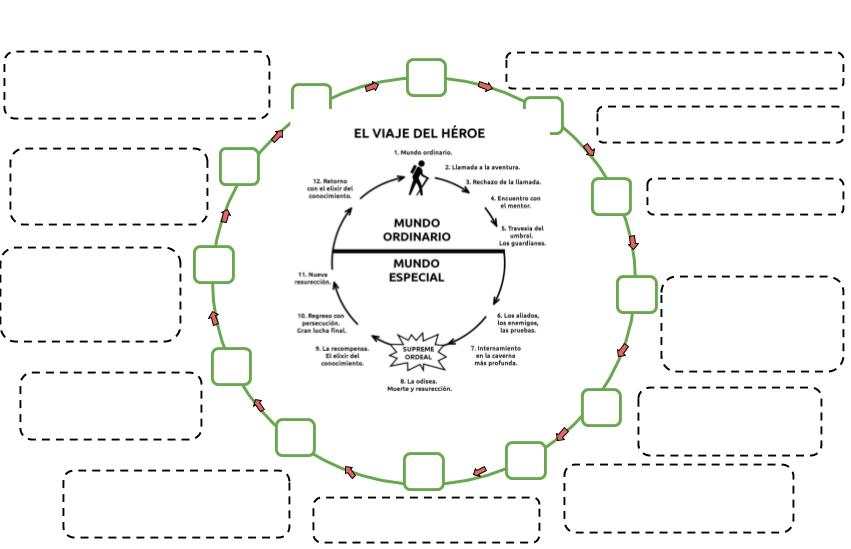 Llamada
1
12
2
MENTOR
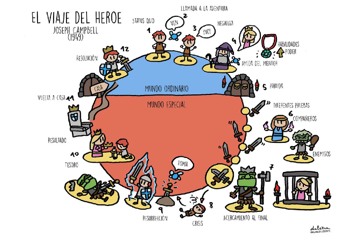 11
3
10
4
9
5
8
6
7
MECÁNICAS VICTOR MANRIQUE
RECOMPENSAS
FIJAS Y VARIABLES
Se adquieren según una condición fija conocida
o desconocida.
EQUIPAMIENTO
Items que tiene el
jugador
MUNDO
Donde tiene lugar el 
sistema gamificado
NIVEL 2
NIVEL 3
NIVEL 1
PUNTOS XP
Puntos que aumentan
el nivel del jugador
BIENES VIRTUALES
Bienes que pueden
ser comprados en el
juego
TUTORIAL
Aprendizaje donde
el jugador desarrolla
habilidades iniciales
NIVEL 2
NIVEL 3
NIVEL 1
MARCADOR HUD
Marcador  muestra 
como le va al jugador
 en ese momento
HABILIDADES
Mecánicas que 
modifican las características del jugador.
REGLAS
Reglas que mantienen
el sistema estable.
NIVEL 2
NIVEL 3
NIVEL 1
LEADERBOARD ABSOUTO
Muestra los jugadores
del TOP 5-10-15
CUSTOMIZACIÓN
Permite customizar
 su apariencia
virtual
AVATAR
Representación
virtual del jugador
NIVEL 2
NIVEL 1
NIVEL 3
NIVELES
Representación
virtual del jugador
MONEDA 
Real o ficticia que 
sirve como dinero
en el juego
LEADERBOARD RELATIVO
Muestra la posición 
relativa del jugador
respecto al resto
NIVEL 1
NIVEL 3
NIVEL 2
POWER UP
Efecto positivo y
limitado en las acciones
del jugador
RETOS
Misión con objetivo 
concreto que lleva 
a conseguir algún
tipo de recompensa.
INSIGNIAS
Logro desbloqueado bajo ciertas circunstancias
NIVEL 1
NIVEL 3
NIVEL 2
EQUIPOS
Grupos de jugadores
con identificación
RECOMPENSAS
ALEATORIAS
Recompanesas que 
se dan de forma 
aleatoria.
MECÁNICAS VICTOR MANRIQUE
NIVEL 5
NIVEL 4
FREE LUNCH
Recmpensas obtenidas
por la acción de otros
ITEM DE ACCESO
Item que desbloquea
contenido especial
NIVEL 5
NIVEL 4
ITEM VANIDOSO
Item raro que 
representa status o 
habilidad
RANKING SOCIAL
Ranking relativo focalizado en la parte
social del jugador.
NIVEL 6
SALVAVIDAS
Da a los jugadadores
un descanso después
de un nivel difícil.
NIVEL 4
NIVEL 5
EMBAJADOR
Experto del juego
actúa como mentor.
AREA SOCIAL
Areas que permten
la interacción social
REGALOS
Mecánica colaborativa
que aumenta la 
interacción entre iguales.
NIVEL 6
NIVEL 5
NIVEL 4
RETO EPICO
Reto especial
solo para pros
EVENTOS ESPECIALES
Eventos limitados
que tienen lugar una 
vez cada tiempo
NIVEL 6
NIVEL 4
JUGADOR vs JUGADOR
Permite la comeptición
entre jugadores
HUEVOS DE PASCUA
Secretos especiales
que todavia no se han
revelado.
NIVEL 6
NIVEL 4
¿Hacemos grupos?
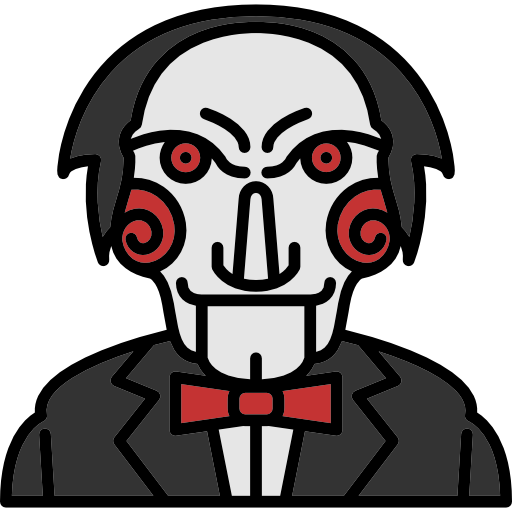 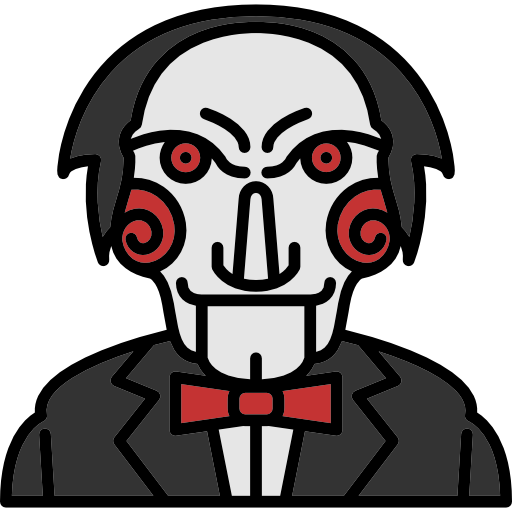 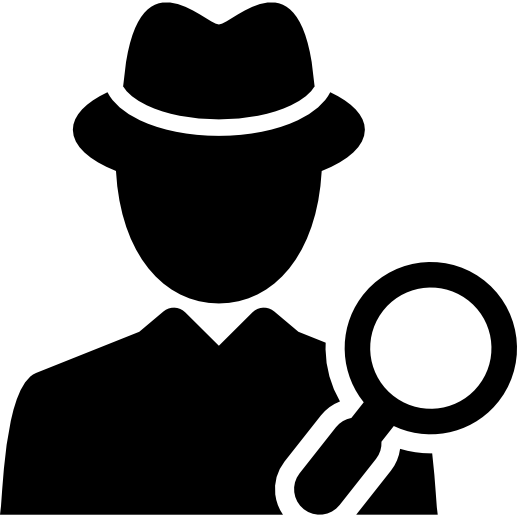 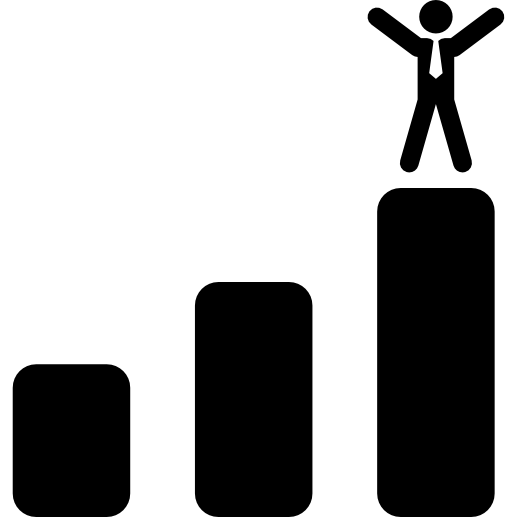 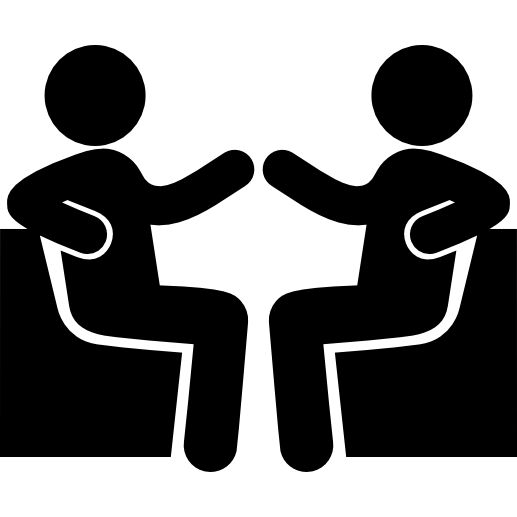 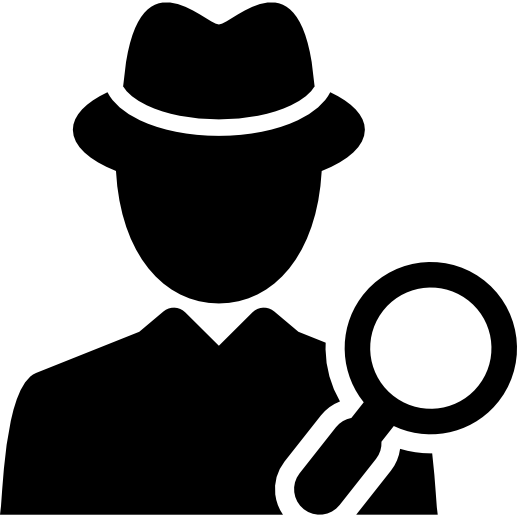 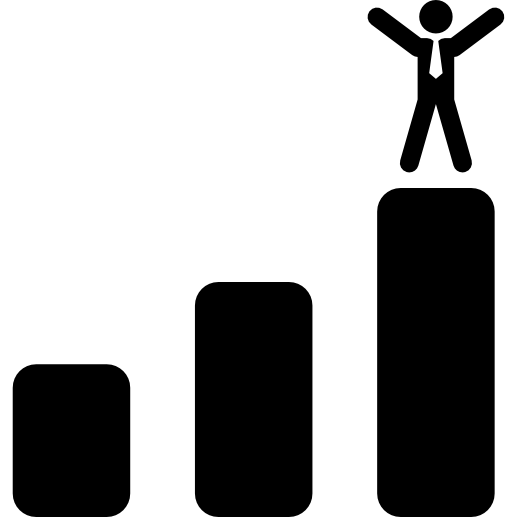 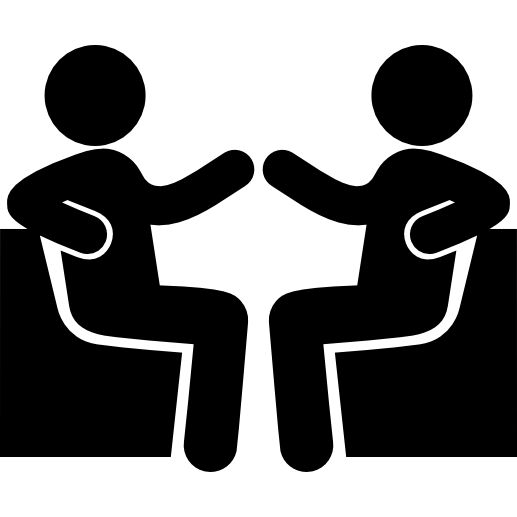 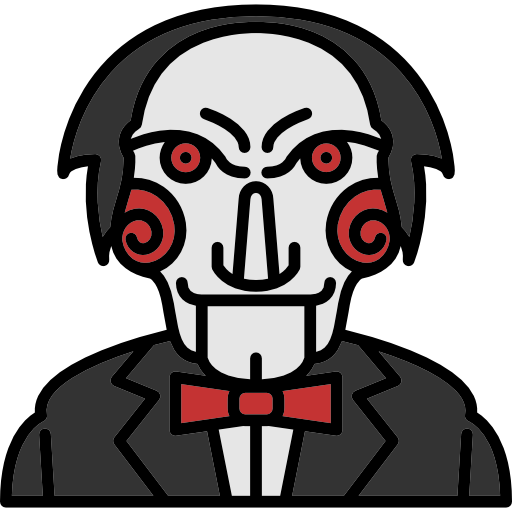 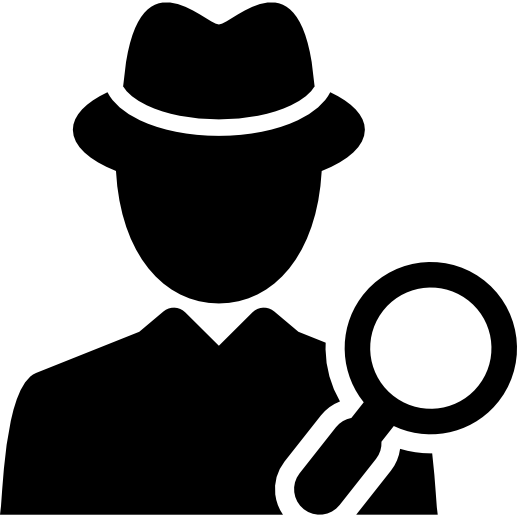 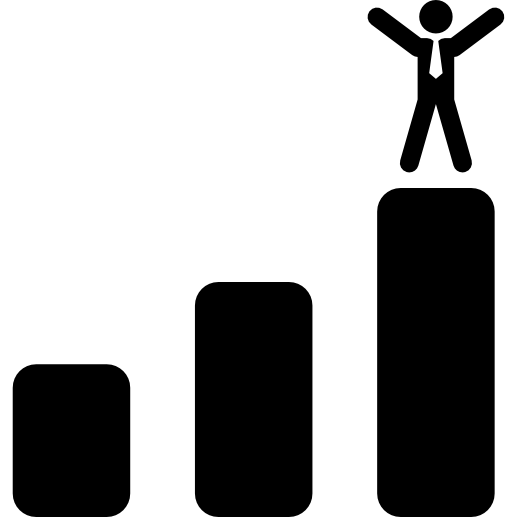 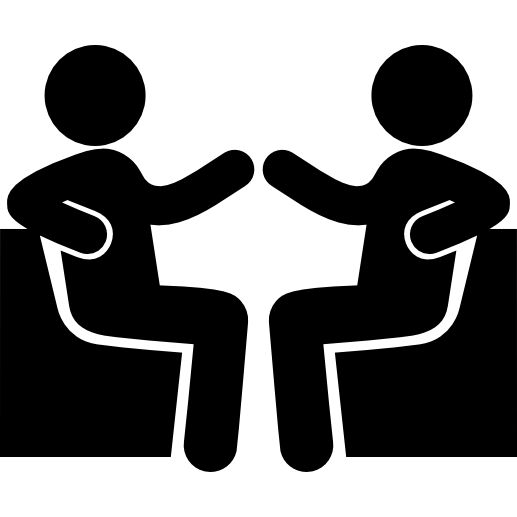 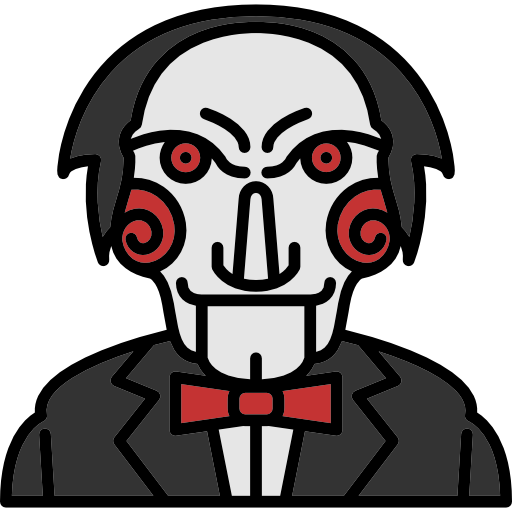 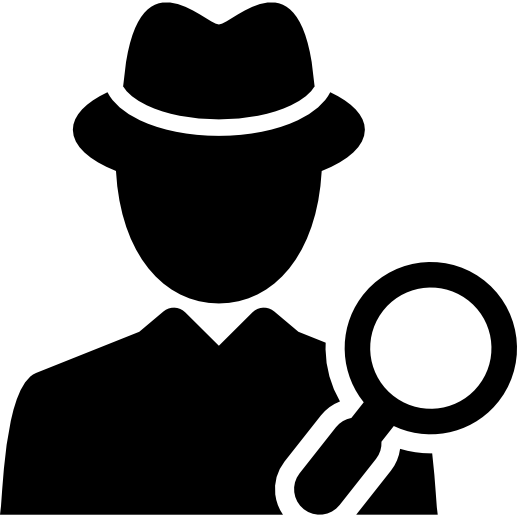 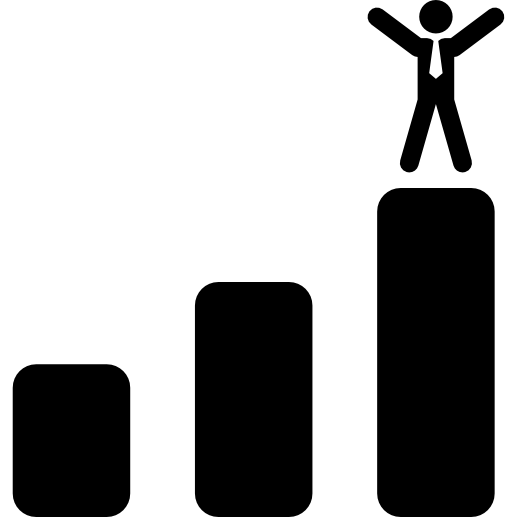 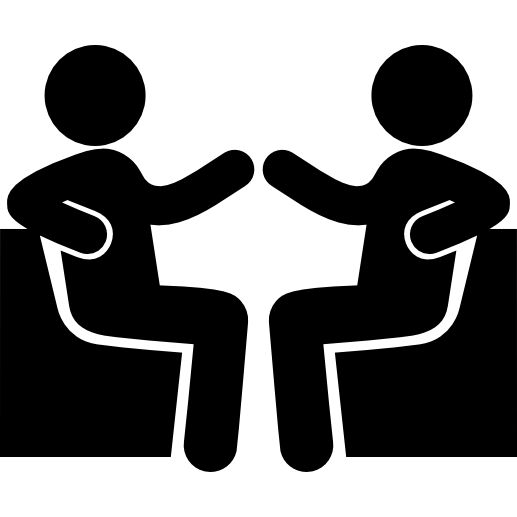 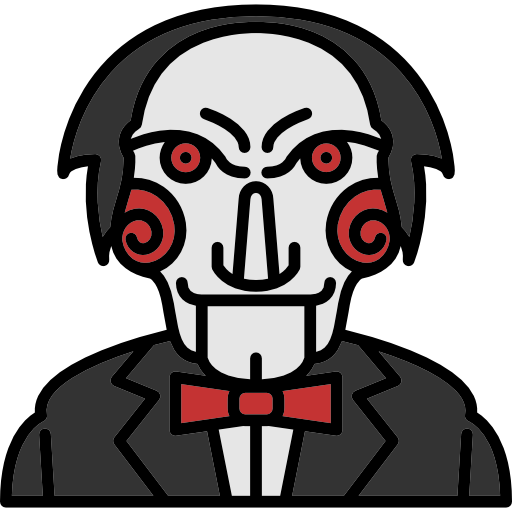 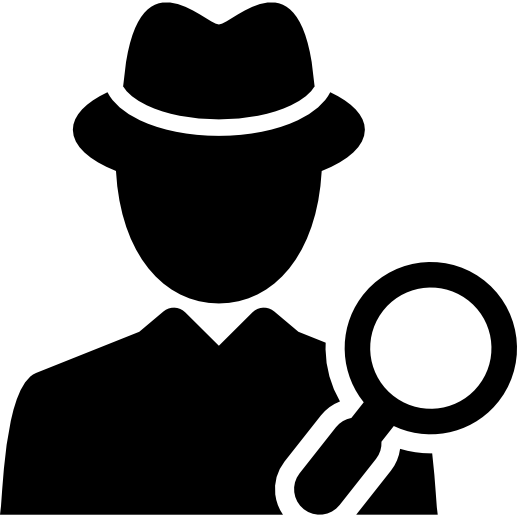 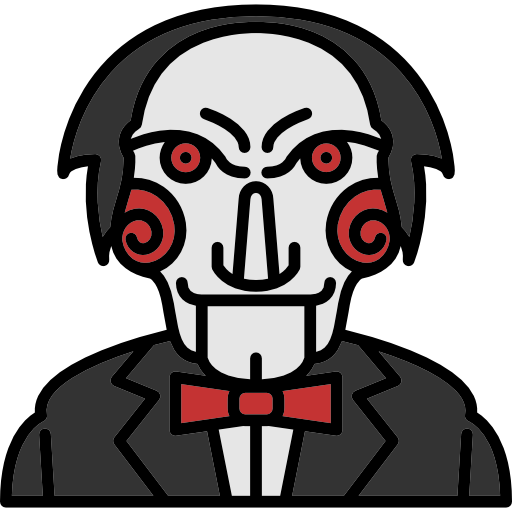 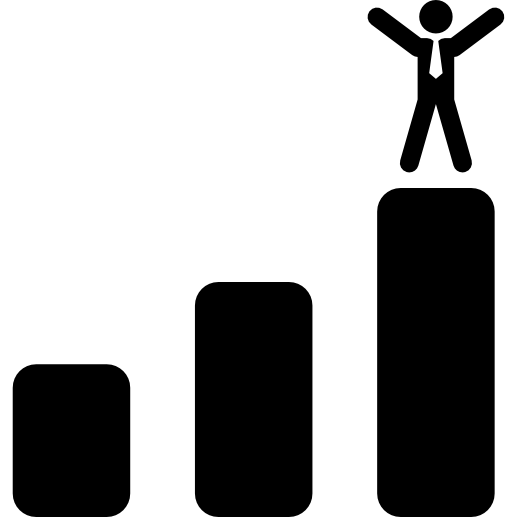 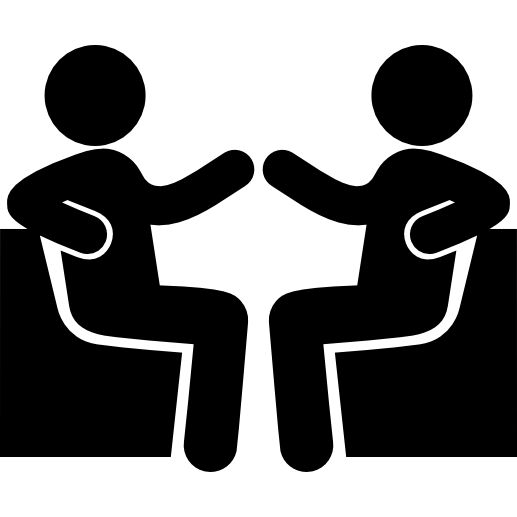 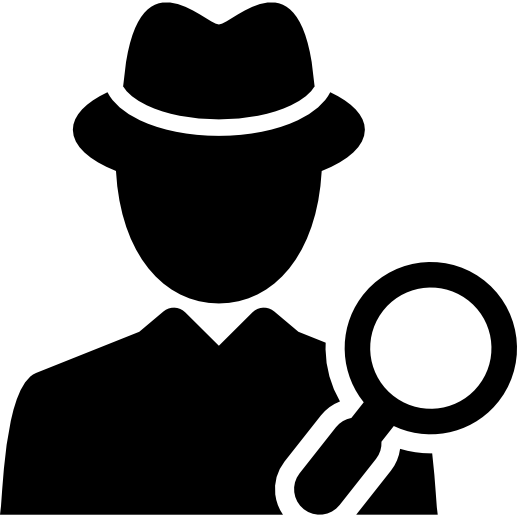 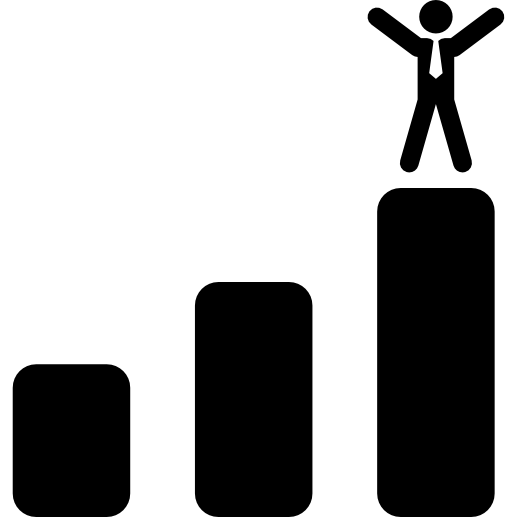 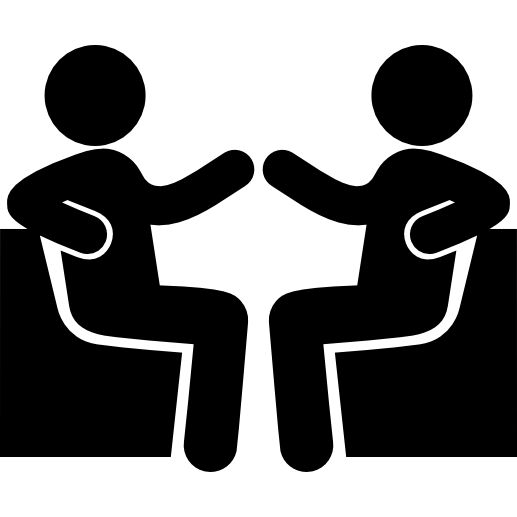 FASE:
OBJETIVO DE APRENDIZAJE
EVIDENCIA DEL APRENDIZAJE
TEMPORALIZACIÓN
SESIÓN NÚMERO
PRESENTACIÓN DEL EVENTO
RETO
INDIVIDUAL/
PAREJAS/
EQUIPOS/
GRUPAL







TAREA A REALIZAR
AYUDA
ACCIÓN
RESOLUCIÓN
DEFINE LAS REGLAS DE TU GAMIFICACIÓN
¿CÓMO SE JUEGA?
MUNDO.
PROBLEMA
LOS ALUMNOS SE CONVIERTEN EN...
COMPONENTES Y ACCIONES INICIALES (MECÁNICAS)
PROGRESO Y EVOLUCIÓN

7.
8.
9.
10.
CHECKLIST
PRESENTACIÓN INICIAL ÉPICA
CONTRATO DE COMPROMISO DE JUGADOR
CREACIÓN DE FICHA DE JUGADOR
BUCLES DE COMPROMISO Y ESCALAS DE PROGRESO
5. ESCENARIOS EN PAPEL O DIGITALES. 
6. GRUPOS Y ROLES.
7. RETOS Y LOGROS GRUPALES.
8. ¿HERRAMIENTAS DIGITALES?
9. GRAN RETO FINAL.
10. FIESTA FINAL DE PROYECTO. (Como en Asterix y Obelix)
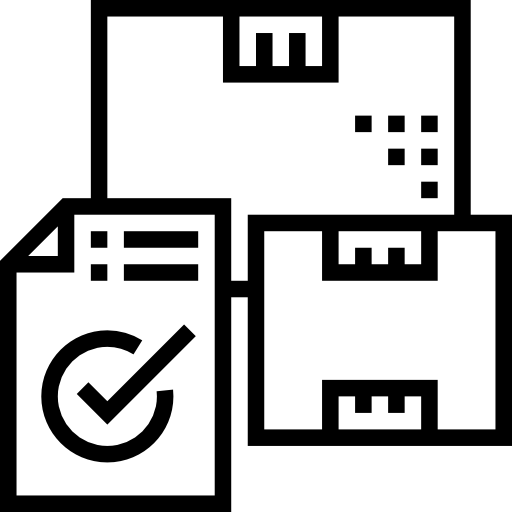 FASE 5. TESTEA
Seligman
Componentes personas felices
EMOCIONES
POSITIVAS
SENTIDO
RELACIONES
LOGRO
COMPROMISO
PASADO
PRESENTE
FUTURO
NOSOTROS
DESARROLLO
HABILIDADES
ESTABLECER METAS
¿Cumple tu proyecto con el PERMA de Seligman? Seligman uno de los pioneros de la psicología positiva nos permite diagnosticar nuestro proyecto desde los 5 aspectos que generan bienestar en las personas: P: progreso, E: emociones positivas, R: relaciones, M: significado  y A:logro. 

P: Progreso: Como has podido ver en un sistema gamificado requiere de 4 fases progresivas: descubrimiento(discovery) , entrenamiento (onboarding), andamiaje (scaffolding) y camino a la maestría. ¿Cómo evoluciona el progreso del aprendizaje de tus participantes?¿Cómo lo hacemos evidente y que ellos sean conscientes?¿Cómo están vinculados los objetivos de aprendizaje con cada fase?
E: Emociones Positivas: al cerebro le encantan las emociones positivas relacionado con acciones o experiencias generando marcadores somáticos que le hacen querer repetirlas. ¿Qué tipo de emociones agradables está generando tu proyecto para el aprendizaje?

R: Relaciones: ¿qué tipo de relaciones está estableciendo nuestro sistema? ¿Cómo se están estableciendo estas relaciones? ¿Son relaciones basadas en la equidad?

M: significado. ¿Ha sido o está siendo significativo el proyecto para nuestros alumnos?

A: logro. ¿Está el proyecto reconociendo los logros a los objetivos propuestos?¿Qué logros son más importantes dentro del proyecto?

	4. Diversión. ¿Se divertirá nuestro participante?¿Qué elementos de la gamificación conseguirán crear una experiencia divertida?
	5. Interés. ¿Cómo consigue el sistema mantener el interés y la motivación por el aprendizaje?
	6. Curiosidad. ¿Qué preguntas se haría el participante en cada fase del proyecto?

	7. Pregunta a los participantes. Para mejorar tu proyecto de gamificación no hay mejores críticos que los propios participantes. Te animamos a que les preguntes y que te den feedback de los diferentes aspectos(dinámicas, mecánicas, proceso y tareas) que les han gustado y funcionado y cuáles deben ser equilibrados. Un proyecto gamificado es un proceso que requiere de revisión y adecuación en continua metamorfosis.
REVISIÓN DEL PROYECTO
Evaluación de logros durante el proyecto.

En esta fase es muy importante establecer puntos de comprobación (o también denominados, checkpoints). Consisten en establecer indicadores del número de alumnos y alumnas que han realizado una serie de acciones obligatorias o voluntarias que les permiten seguir vinculados a la experiencia. Estos checkpoints nos sirven para validar el éxito del diseño durante las primeras fases (de descubrimiento, onboarding y andamiaje) y en el caso de no llegar a un número mínimo de alumnos que la han alcanzado realizar un rediseño de la experiencia si los indicadores se encuentran por debajo de lo esperado. Para poder realizar un chequeo adecuado de los indicadores puedes realizar una tabla:
Evaluación de logros durante el proyecto.

Si representas con excel puedes ver donde ha caído la motivación de los alumnos y donde habría que incluir algún elemento de sorpresa o recompensa en tu gamificación
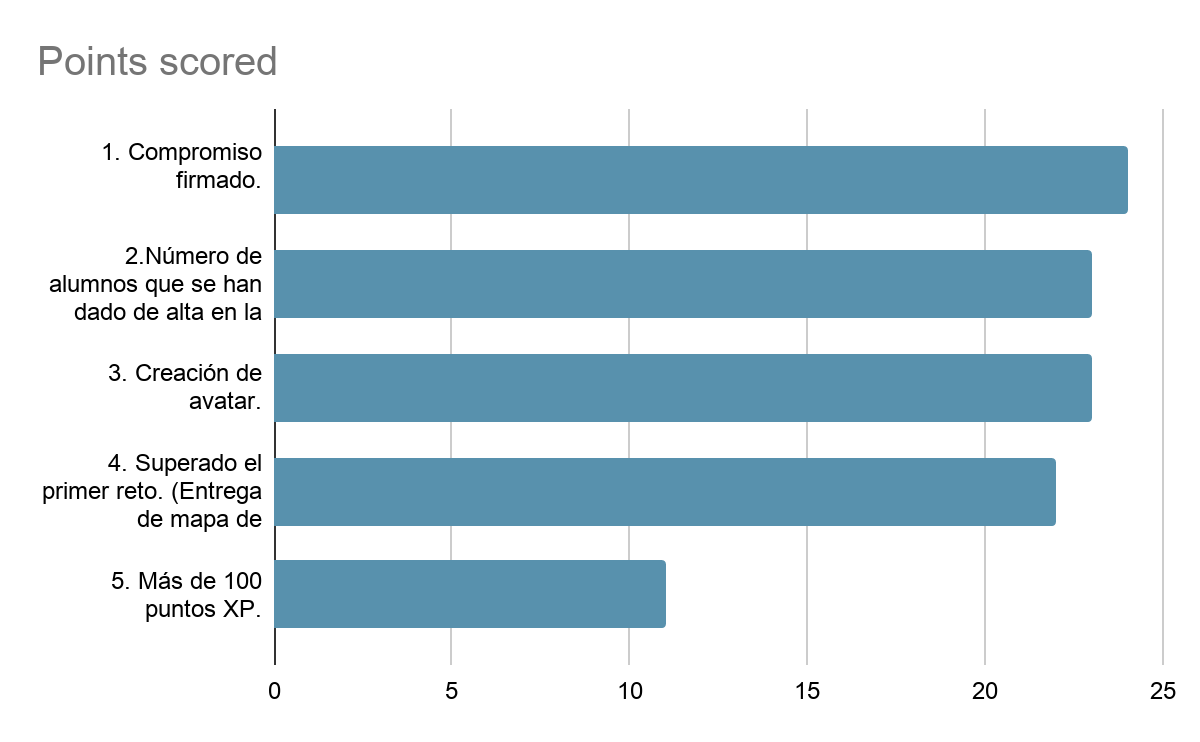